PERTEMUAN 1Grafika Kompter
By 
Neny Rosmawarni S.Kom, M.Kom
Neny Rosmawarni Arsip
OUTLINE
Mengenal teknologi grafika computer dan hubungannYa dengan ilmu komunikasi.
SEJARAH GRAFIKA KOMPUTER DAN KOMUNIKASI
DEFINISI GRAFIKA KOMPUTER
SISTEM GRAFIKA KOMPUTER
PENERAPAN GRAFIKA KOMPUTER
PERBEDAAN GRAFIKA KOMPUTER & IMAGE PROCESSING
Neny Rosmawarni Arsip
Secara pengertian Grafik Komputer adalah merupakan bagian dari ilmu komputer yang berkaitan dengan pembuatan manipulasi gambar (visual) secara digital. Bentuk sederhana dari Grafika Komputer ada yang berupa Grafika 2D yang kemudian berkembang menjadi 3D, pemrosesan citra (image processing), dan pengenalan pola (pattern recognition). Grafika komputer biasa dikenal juga dengan istilah visualisasi data. Ada juga bagian dari Grafik Komputer yang perlu kita ketahui:
1. Geometri, mempelajari cara menggambarkan permukaan bidang
2. Animasi, mempelajari cara menggambarkan dan memanipulasi gerakan
3. Rendering, mempelajari algoritma untuk menampilkan efek cahaya
4. Citra (Imaging), mempelajari cara pengambilan dan penyuntingan gambar
Neny Rosmawarni Arsip
Sejarah dan Perkembangan Grafika Komputer
Sejarah Grafika Komputer itu sendiri sudah dimulai sejak zaman dahulu yaitu sejak jaman ketika banga Mesir, Roma, dan Yunani berkomunikasi dengan grafik. Beberapa lukisan yang terdapat pada batu nisan orang Mesir dapat dikatakan sebagai lukisan teknik.Seperti Leonardo da Vinci sudah menghasilkan lukisan dengan objek 3D dengan pandangan isometrik. Perkembangan Grafika Komputer dapat dibagi menjadi empat fase, yaitu:
Fase Pertama, tahun 50an
Merupakan era grafika komputer interaktif. Pada mulanya perkembangan grafika komputer interaktif tidak terlalu cepat karena teknologi dan harga komputer yang mahal.Pada tahun 50an MIT mengembangkan komputer whirlwind dengan tabung sinar katode. Komputer ini mampu memaparkan grafik pasif yang digunakan untuk keperluan pertahanan. Akhir tahun 50an banyak orang menggunakan pena cahaya sebagai alat input,selain itu pada periode yang sama alat pemrograman otomatis telah berhasil dibuat. Komputer grafik interaktif mulai diteliti oleh general motor pada tahun 1959.
Fase Kedua, dekade 60an
Merupakan zaman penelitian /riset grafika komputer interaktif. Saat ini grafika interaktifmoderen berhasil ditemukan oleh Ivan Sutherland dengan sistem penggambaran SKETCHPAD. Beliau juga menggambarkan teknik interaktif dengan sarana keyboard dan pena cahaya. Awal tahun 60-an dimulainya model animasi dengan menampilkan simulasi efek fisik.
Neny Rosmawarni Arsip
Fase Ketiga pada dekade 70an
Saat ini sektor industri, pemerintahan dan ilmuan mulai sadar akan pentingnya grafika komputer interaktif untuk memperbaiki kualitas desain produk secara cepat dan mudah.
Fase keempat, dekade 80an
Pada masa ini grafika komputer berkembang pesat. Banyak orang berlomba untuk menemukan teori dan algoritma baru, penelitian dekade ini bertumpu pada penggabungan dan pengotomatisasian sebagai unsur desain dan pemodelan pejal (solid modeling) hal ini berguna untuk industri masa depan.
Perkembangan grafik komputer menjadi hal yang sangat menunjang kehidupan manusia saat ini, banyak sekali bidang-bidang yang bergantung atau terbantu dengan adanya perkembangan grafik komputer, antara lain:
Antarmuka pengguna (Graphic User Interface-GUI)
Peta (Cartography)
Kesehatan
Perancangan Objek (Computer Aided Design-CAD)
Sistem Multimedia
Presentasi Grafik
Presentasi Saintifik
Pemrosesan Citra
Simulasi
Neny Rosmawarni Arsip
Format Gambar Dalam Grafik Komputer
Hal mendasar dari sebuah grafik komputer adalah gambar. Ketika berbicara mengenai gambar dan grafik komputer, pasti akan bersangkutan dengan bagaimana kualitas gambar yang dihasilkan. Terdapat format-format gambar dengan kualitas dan ciri-ciri yang berbeda.
Gambar Vektor
Gambar vektor adalah gambar yang menggunakan poligon untuk membuat gambar pada komputer grafis. Lokasi-lokasi pada vektor dinamakan control points atau nodes. Setiap posisi ini memiliki posisi yang pasti berdasarkan sumbu x dan y dari bidang kerja dan menentukan arah jalan. Setiap alur pada vektor bisa ditambahkan atribut, termasuk ketebalan garis, bentuk, kurva, warna garis, dan warna isi. Contoh format gambar vektor adalah SVG
Neny Rosmawarni Arsip
Gambar Bitmap
Gambar bitmap adalah sebuah struktur data yang mewakili susunan piksel warna yang ditampilkan pada layar monitor, kertas atau media lainnya. Secara teknis gambar bitmap digambarkan dengan lebar dan tinggi dalam piksel dan dalam angka bit per piksel. Contoh format gambar bitmap yang sering dijumpai adalah GIF, JPEG, BMP dan PNG
Dampak Perkembangan Grafik Komputer Terhadap Manusia
Dalam kehidupan manusia Grafika Komputer mempunyai dampak baik dari segi positif maupun negatif. Berikut ini adalah dampak positif dan negatif dari adanya perkembangan Grafik Komputer terhadap manusia:
Mempermudah untuk melakukan penjelasan terhadap sebuah konsep atau produk dalam bentuk visual, seperti presentasi menggunakan PowerPoint, mempromosikan sebuah produk dalam bentuk brosur, dll
Terdapat juga hiburan secara visual yang bervariatif, seperti film, foto, dll
Membantu banyak pekerjaan manusia secara visual, misalnya dalam desain arsitektur sebuah rumah, pentunjuk jalan seperti peta, dll
Perkembangan Grafik Komputer yang terkadang disalah gunakan oleh manusia
Sebagian orang yang selalu bergantung dengan adanya Grafik Komputer
Untuk pembuatan dan penggunaan Grafik Komputer bisa terbilang memerlukan biaya yang cukup mahal.
Neny Rosmawarni Arsip
Grafik Komputer adalah bagian dari ilmu komputer yang berkaitan dengan pembuatan dan manipulasi gambar (visual) secara digital. Bentuk sederhana dari grafika komputer adalah grafika komputer 2D yang kemudian berkembang menjadi grafika komputer 3D, pemrosesan citra (image processing), dan pengenalan pola (pattern recognition). Grafika komputer sering dikenal juga dengan istilah visualisasi data.
Neny Rosmawarni Arsip
Ilmu komputer mempunyai dua cabang ahli yaitu pemrosesan citra (image processing), dan pengenalan pola (pattern recognition). Grafik komputer sering dikenal juga dengan istilah visualisasi data. Bagian dari grafika komputer meliputi:

Geometri : mempelajari cara menggambarkan permukaan bidang
Animasi : mempelajari cara menggambarkan dan memanipulasi gerakan
Rendering : mempelajari algoritma untuk menampilkan efek cahaya
Citra (Imaging) : mempelajari cara pengambilan dan penyuntingan gambar.
Neny Rosmawarni Arsip
Aplikasi grafika komputer

Grafika komputer dapat digunakan di berbagai bidang kehidupan, mulai dari bidang seni, sains, bisnis, pendidikan dan juga hiburan. Berikut adalah bidang aplikasi spesifik dari grafika komputer:

Antarmuka pengguna (Graphical User Interface - GUI)
Peta (Cartography)
Kesehatan
Perancangan objek (Computer Aided Design - CAD)
Sistem multimedia
Presentasi grafik
Presentasi saintifik
Pemrosesan citra
Simulasi
Neny Rosmawarni Arsip
Berikut Ini adalah contoh dari kegiatan Grafik Komputer :
1. Pemodelan geometris 

Pemodelan geometris merupakan cabang dari matematika terapan dan komputasi geometri yang mempelajari metode dan algoritma untuk deskripsi matematika bentuk. Bentuk belajar di pemodelan geometris tersebut kebanyakan 2D atau 3D.
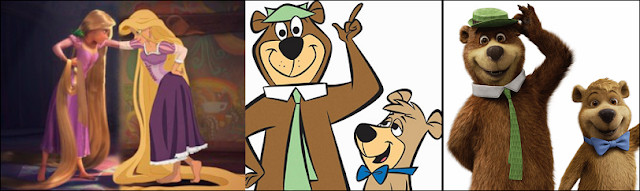 Neny Rosmawarni Arsip
2.Animasi 

Animasi komputer adalah seni membuat gambar bergerak melalui penggunaan computer. Animasi yang dulunya mempunyai prinsip yang sederhana, sekarang telah berkembang menjadi beberapa jenis, yaitu: Animasi 2D, dan Animasi 3D. Perbedaan dari animasi 2D dan 3D visual adalah dilihat dari sudut pandangnya. Animasi 2D menggunakan koordinat x dan y, sedangkan animasi 3D visual menggunakan koordinat x, y dan z yang memungkinkan kita dapat melihat sudut pandang objek secara lebih nyata. Beberapa contoh bentuk animasi 2D Misalnya :Detective Conan, Doraemon, Tintin dsb. Sedangkan contoh animasi 3 D yang pernah kita lihat Misalnya : Finding Nemo, Wall E, Ratatouille dsb. Contoh sotfware Untuk membuat 2D seperti Macromedia Flash, , Corel R.A.V.E., After Effects dsb,s edangkan  animasi 3D maka dapat menggunakan Maya, 3D Studio Max dsb.
Neny Rosmawarni Arsip
Neny Rosmawarni Arsip
3. Rendering

Rendering adalah proses akhir dari keseluruhan proses pemodelan ataupun animasi komputer. Dalam rendering, semua data-data yang sudah dimasukkan dalam proses modeling, animasi, texturing, pencahayaan dengan parameter tertentu akan diterjemahkan dalam sebuah bentuk output.
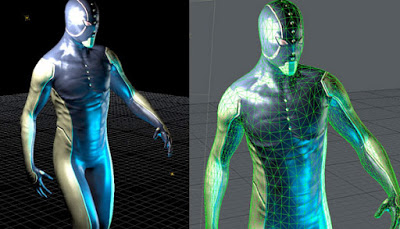 Neny Rosmawarni Arsip
Pemanfaatan Grafik Komputer
1. Bidang Hiburan

Pemanfaatan dalam bidang hiburan sudah tentu pernahkan anda menonton film animasi 2D atau 3D ?. Dalam pembuatan atau proses produksinya memanfaatkan grafik komputer dengan cara penggambaran setiap gerakannya. Contohnya dalam film Monster Inc.
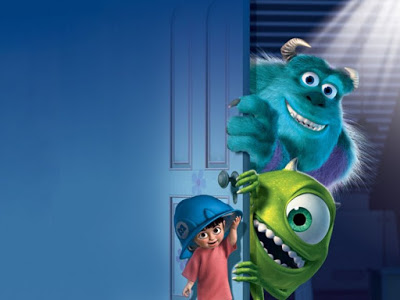 Neny Rosmawarni Arsip
2. Bidang Industri

Pemanfaatan dalam bidang Industri contohnya adalah pembuatan kerangka, Model, atau sketsa dari suatu produk misalnya mobil, pesawat terbang,motor dsb, Biasanya mengggunakan CAD (Computer Aided Design).
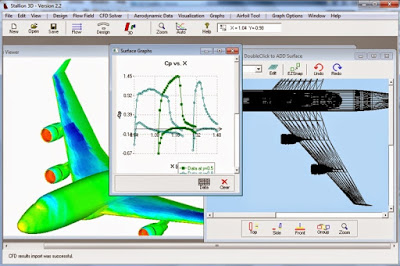 Neny Rosmawarni Arsip
3. Video Games

Video game adalah permainan yang melibatkan interaksi dengan user interface untuk menghasilkan umpan balik berupa visualisasi pada perangkat video. Aplikasi banyak beredar di pasaran mulai yang sederhana 2 dimensi, seperti tetris, hingga yang rumit, 3 dimensi, dan memerlukan resource banyak, seperti game sepakbola Pro Evolutin Soccer. Dari yang yang standalone hingga online network, seperti Ragnarok. Dari PC, console, hingga mobile devices.
Neny Rosmawarni Arsip
Neny Rosmawarni Arsip
SISTEM GRAFIKA KOMPUTER
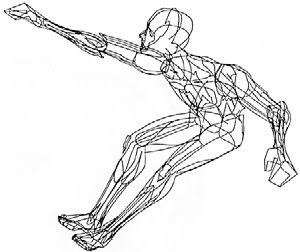 Grafik Komputer :
suatu proses pembuatan, penyimpanan dan manipulasi model dan citra. Model berasal dari beberapa bidang seperti fisik, matematik, artistik dan bahkan struktur abstrak.

Istilah ”Grafik Komputer”ditemukan tahun 1960 oleh William Fetter :
pembentukan disain model cockpit (Boeing) dengan menggunakan pen plotter dan referensi model tubuh manusia 3 Dimensi.
Neny Rosmawarni Arsip
•Pengguna mengendalikan isi, struktur dan kemunculan objek serta menampilkan citra melalui suatu komponen dasar visual feedback.
•Komponen Dasar Sistem Grafik Interaktif :
–Masukan : mouse, tablet dan stylus, peralatan force feedback, scanner, live video stream, dll
–Proses dan Penyimpanan
–Keluaran : layar, printer berbasis kertas, perekam video, non-linear editor, dll
•Sistem interaktif grafik pertama, Sketchpad, ditemukan oleh Ivan Sutherland (1963) di MIT.
Neny Rosmawarni Arsip
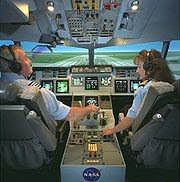 SISTEM GRAFIKA KOMPUTER

1.Data - Grafik, operator tidak dapat berinteraksi dengan komputer (statis)
2. Diinginkan Interactive Computer Graphic - operator bisa mengendalikan : isi, format, bentuk,ukuran, warna.
3.Sistem interaktif - mensimulasikan real world pada layar komputer.

Berdasarkan cara pandang pada layar :
1.Motion dynamic - objek bergerak,kita sbg pengamat (diam) atau sebaliknya.
ex : flight simulator.
Neny Rosmawarni Arsip
2.Update dynamic - perubahan sifat pada objek (bentuk,warna).
ex : simulasi tabrakan mobil.
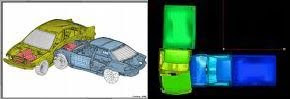 Neny Rosmawarni Arsip
PENERAPAN GRAFIKA KOMPUTER

-Computer Aided Design (CAD)
-Presentasi
-Art
-Hiburan
-Pendidikan dan Pelatihan
-Visualisasi
-GUI (Graphical User Interface)
Neny Rosmawarni Arsip
contoh -contoh gambar penerapan grafika komputer
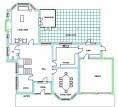 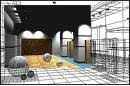 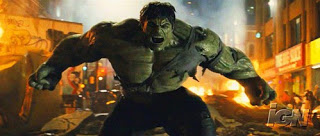 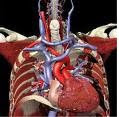 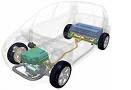 Neny Rosmawarni Arsip
KLASIFIKASI PENERAPAN GRAFIKA KOMPUTER

-Berdasarkan tipe dari objek dan gambar yang dihasilkan
-Berdasarkan interaksi dan derajat pengendalian objek/gambar dalam

layar
-Berdasarkan role of the picture
-Berdasarkan hubungan antara objek dan gambar yang tertampil.

Image Processing vs Computer Graphics
Neny Rosmawarni Arsip
Neny Rosmawarni Arsip
SEKIAN DAN TERIMAKASIH
ADA PERTANYAAN?


Tugas pertemuan 1  :
Jelaskan perbedaan antara Image processing dengan Grafika Komputer, berikan contoh penerapannya! Dan tools yang digunakannya!
Neny Rosmawarni Arsip
Rule Menjawab Tugas
Kerjakan Ms Word, tulisan arial  font 12 spasi 1.5 kertas A4
Tuliskan Nama lengkap dan Nim
Tulis nama matakuliah dan kode kelasnya
Dan kirim ke email neny@istn.ac.id
Subject email : Nama matakuliah_nim_tugas ke….
Neny Rosmawarni Arsip